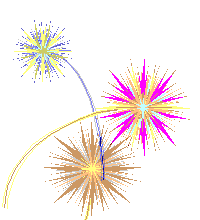 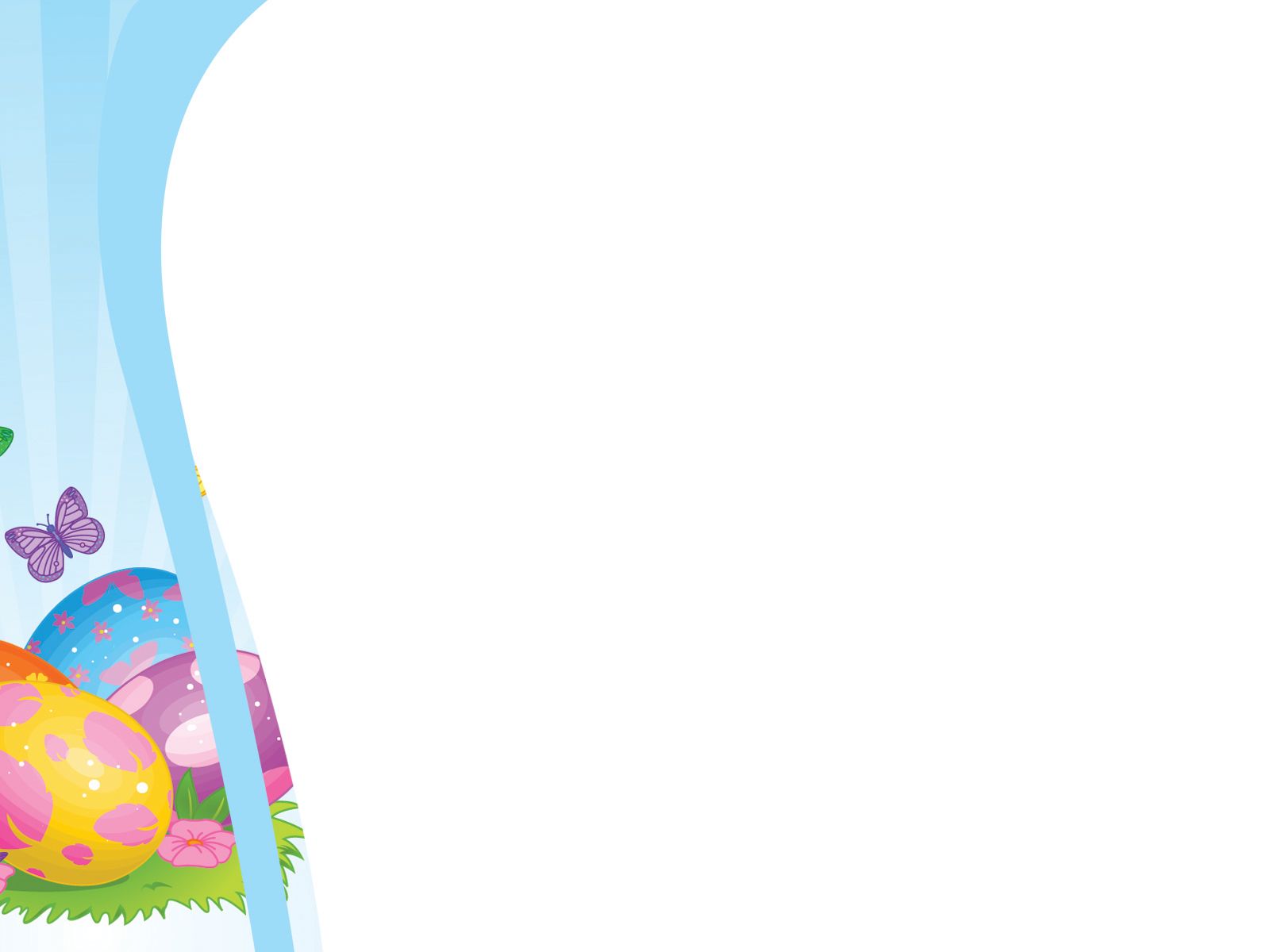 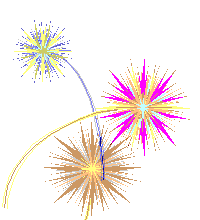 ỦY BAN NHÂN DÂN QUẬN LONG BIÊN

TRƯỜNG MẦM NON ĐỨC GIANG
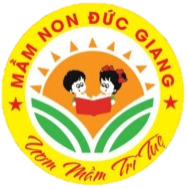 LĨNH VỰC: PHÁT TRIỂN NGÔN NGỮ


HOẠT ĐỘNG : LÀM QUEN CHỮ CÁI

Đề tài: Làm quen chữ cái: v, r
Giáo viên: Đào Thu Thủy
Lứa tuổi: 5 - 6 tuổi
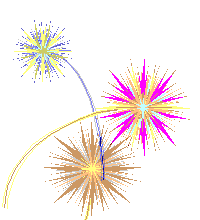 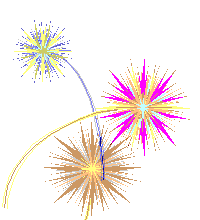 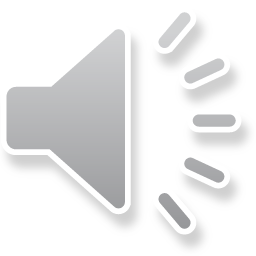 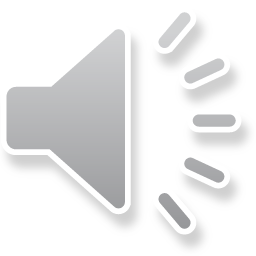 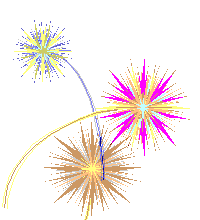 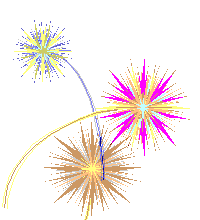 Mục đích yêu cầu
1. Kiến thức
- Trẻ biết tên, cách phát âm và nét của các chữ cái v, r:
+ Chữ v: 1 nét xiên phải và 1 nét xiên trái gặp nhau ở điểm dưới
+ Chữ r: 1 nét thẳng và 1 nét móc nhỏ ở phía trên
2. Kỹ năng
- Trẻ phát âm được chính xác 2 chữ cái v, r
- Nói được các nét để tạo nên chữ v, r
- Tìm được chữ cái đã học trong từ dưới tranh.
3. Thái độ	
- Trẻ tham gia học tích cực.
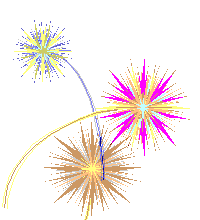 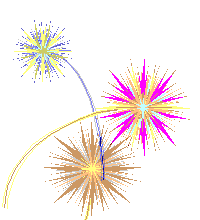 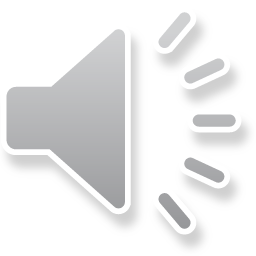 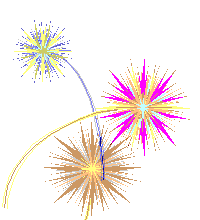 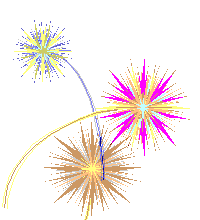 Mục đích yêu cầu
1. Kiến thức
- Trẻ biết tên, cách phát âm và nét của các chữ cái v, r:
+ Chữ v: 1 nét xiên phải và 1 nét xiên trái gặp nhau ở điểm dưới
+ Chữ r: 1 nét thẳng và 1 nét móc nhỏ ở phía trên
2. Kỹ năng
- Trẻ phát âm được chính xác 2 chữ cái v, r
- Nói được các nét để tạo nên chữ v, r
- Tìm được chữ cái đã học trong từ dưới tranh.
3. Thái độ	
- Trẻ tham gia học tích cực.
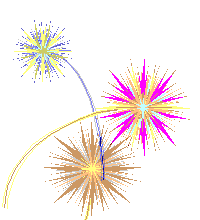 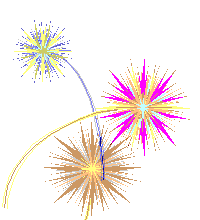 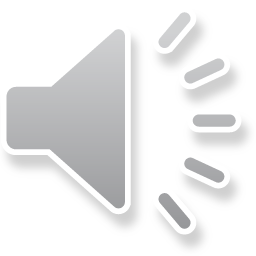 Làm quen với chữ v
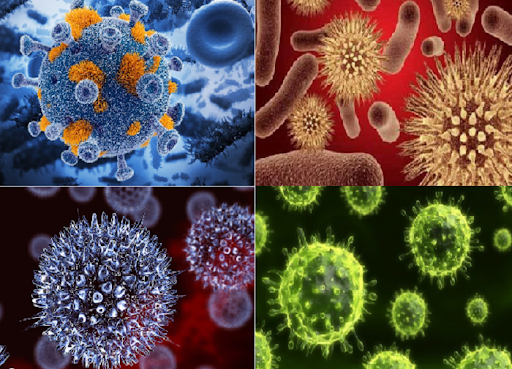 vi rót
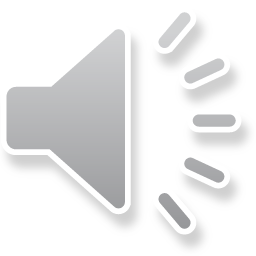 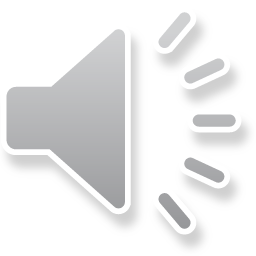 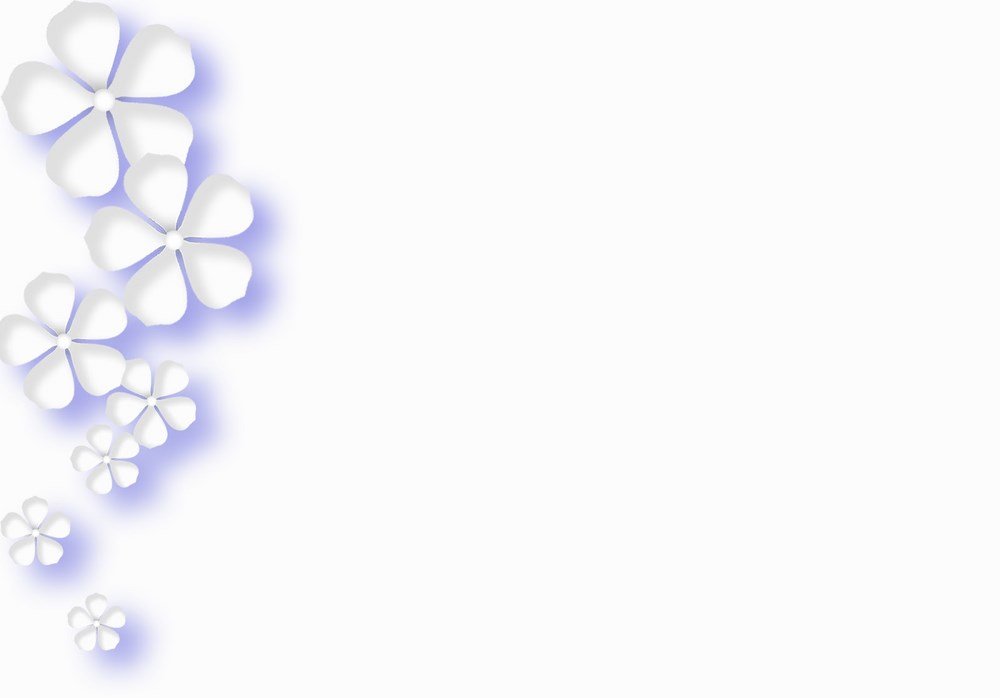 Trong tõ “vi rót” cã nh÷ng ch÷ c¸i nµo
con ®· häc?
1. Ch÷: i
2. Ch÷: i, u, t
3. Ch÷: i, t
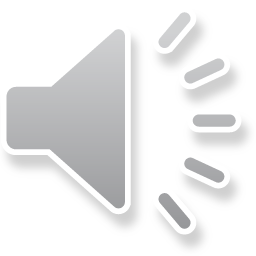 Làm quen với chữ v
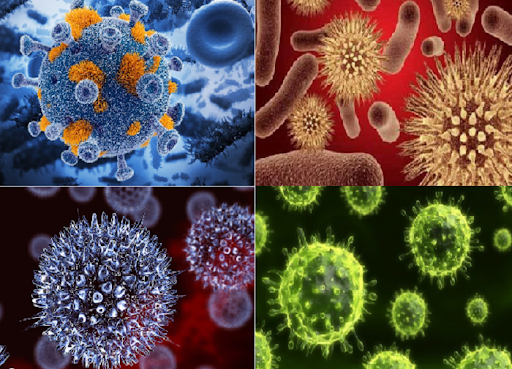 i
t
vi rót
u
v
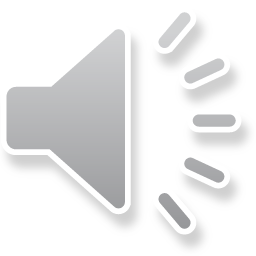 Làm quen với chữ v
v
Ph¸t ©m
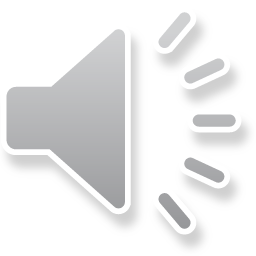 Làm quen với chữ v
v
CÊu t¹o
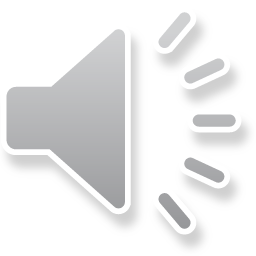 Làm quen với chữ v
C¸c kiÓu ch÷ v
V
v
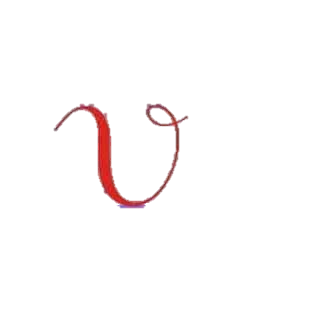 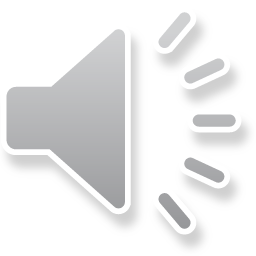 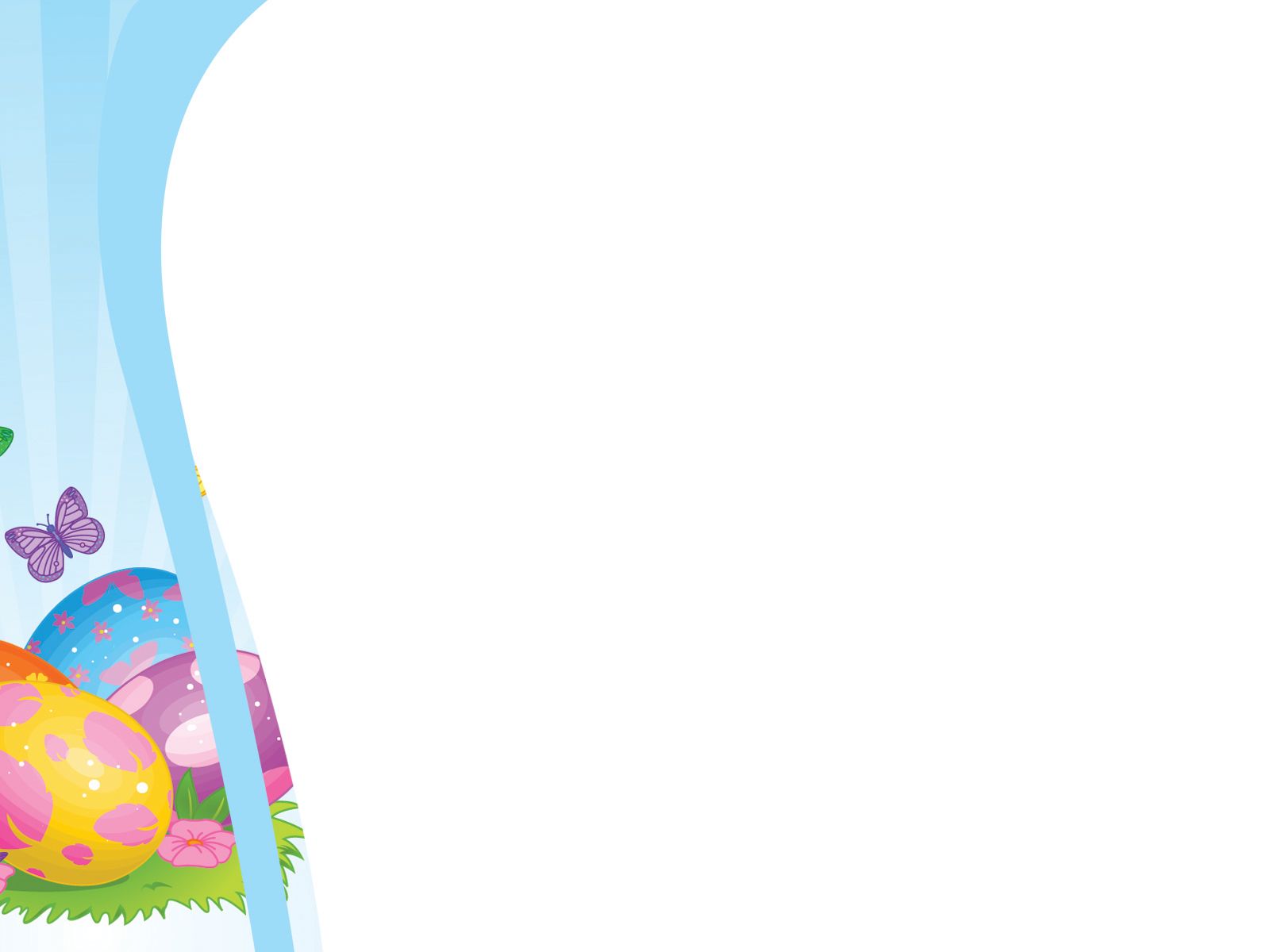 Làm quen với chữ r
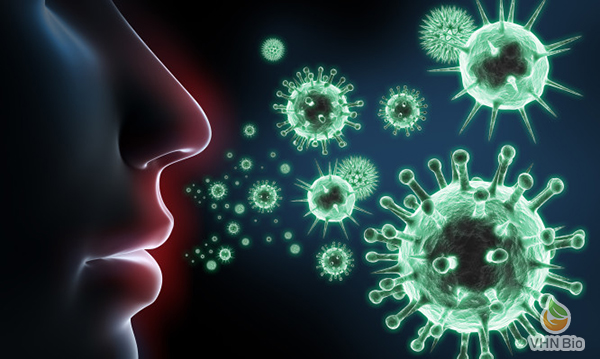 Câu đố
Miếng vải nhỏ
Có hai quai
Phòng tránh nhiều bệnh
Luôn đeo cho mình.

                                 Là cái gì?
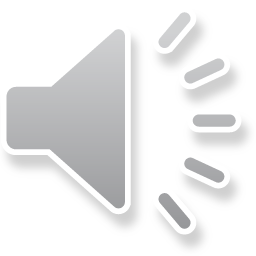 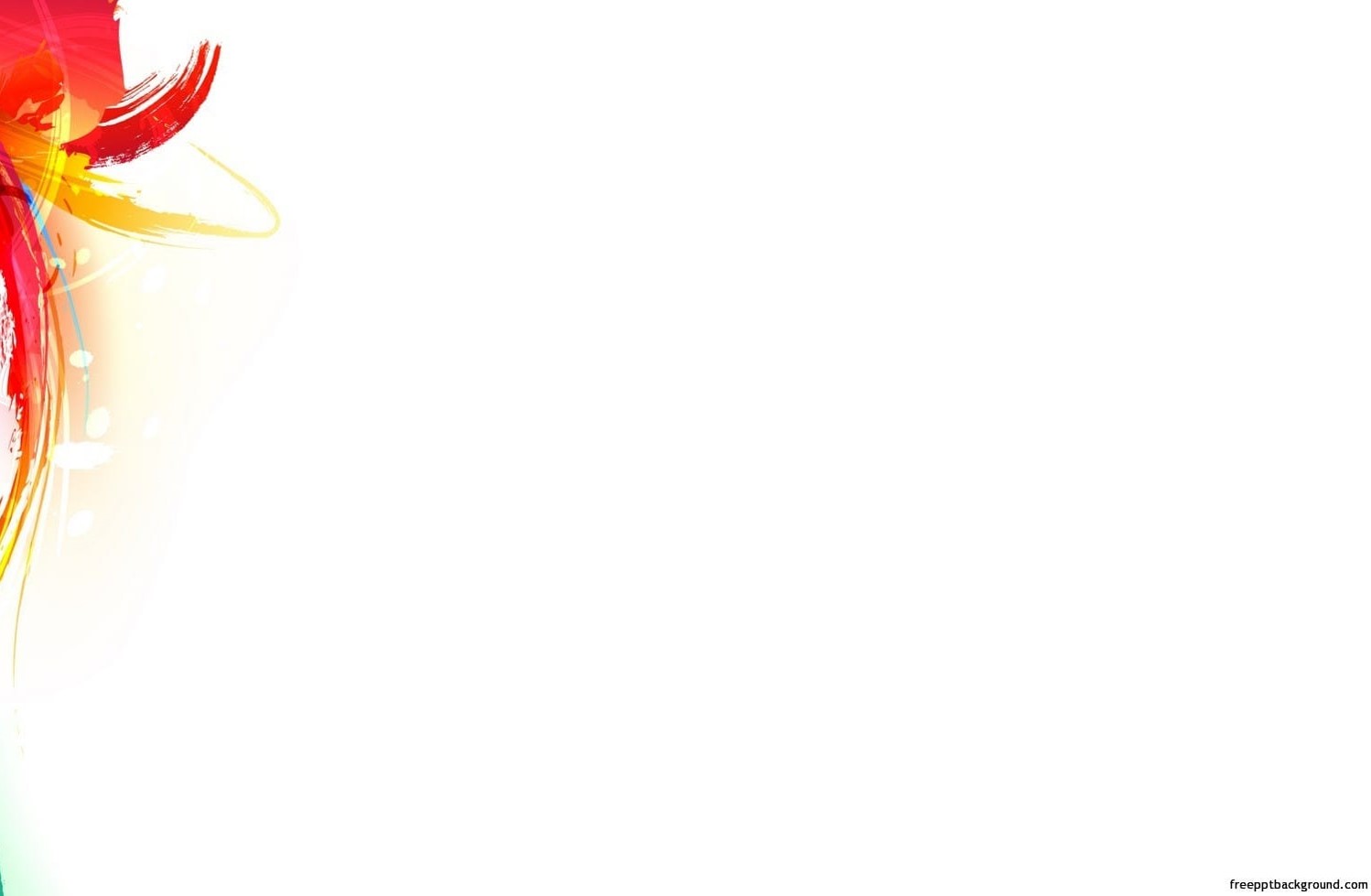 Làm quen với chữ r
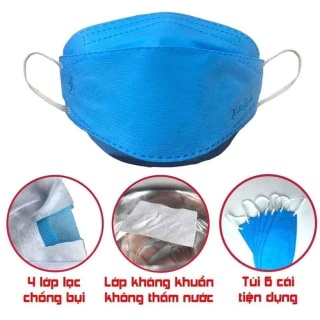 khÈu trang
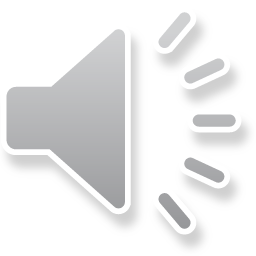 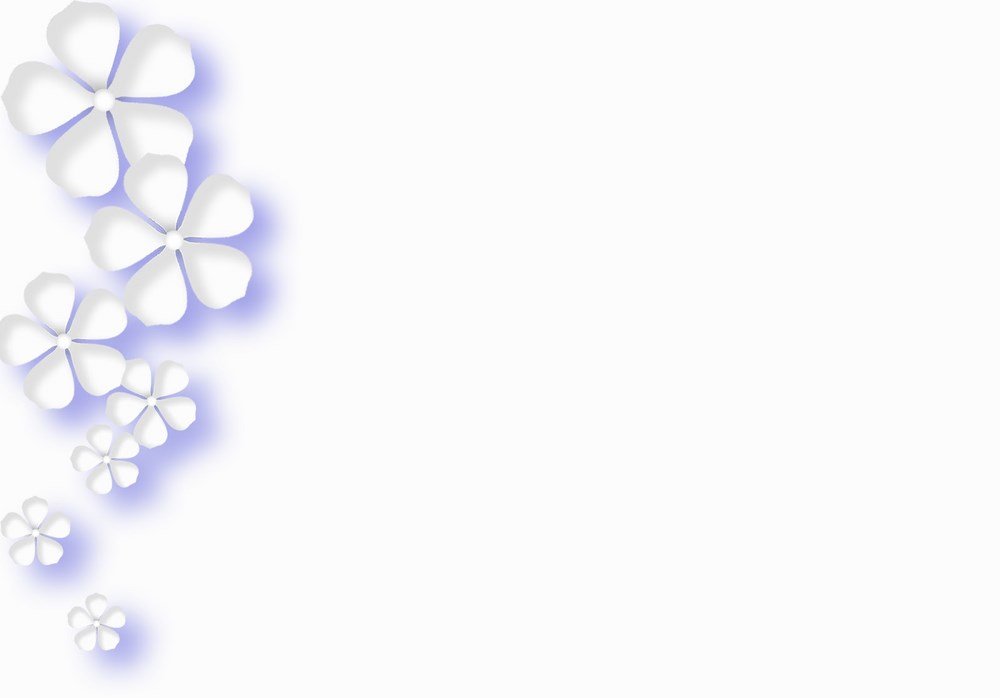 Tõ “khÈu trang” cã tÊt c¶ mÊy ch÷ c¸i?
1
2
4
7
3
5
6
8
9
1.     8 ch÷ c¸i
2.    9 ch÷ c¸i
3.   10 ch÷ c¸i
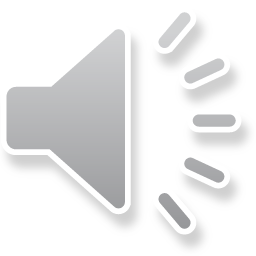 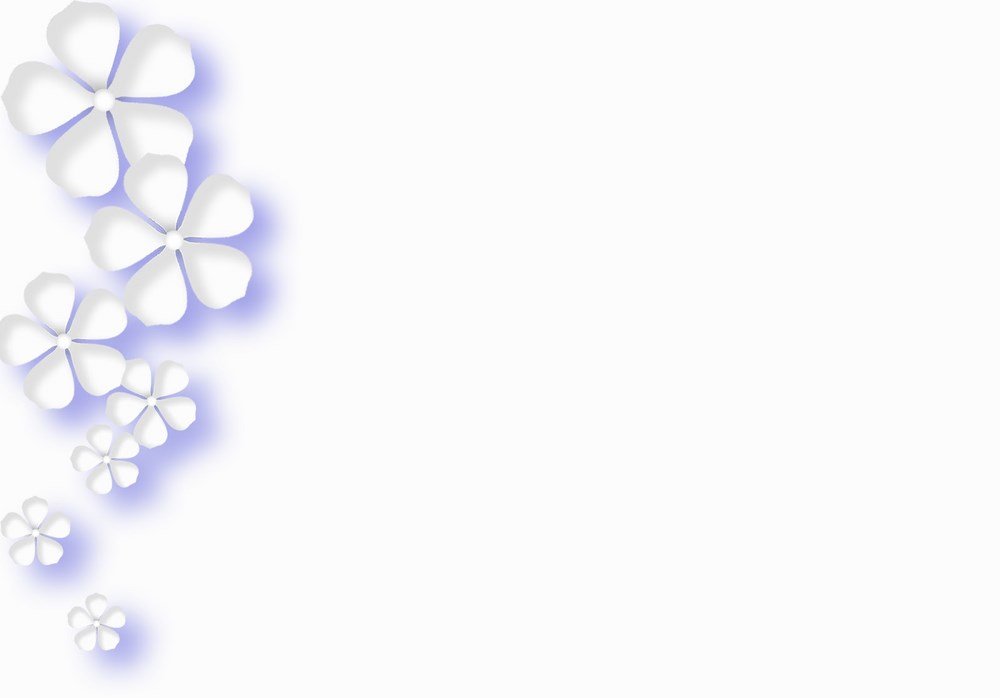 Trong tõ “khÈu trang” cã nh÷ng ch÷ c¸i nµo con ®· häc?
1. Ch÷: k, h, ©, u, t, a
2. Ch÷: n, g
3. C¶ hai ®¸p ¸n trªn
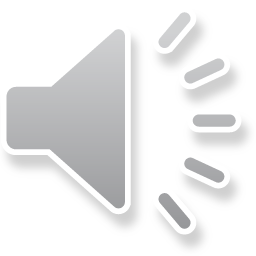 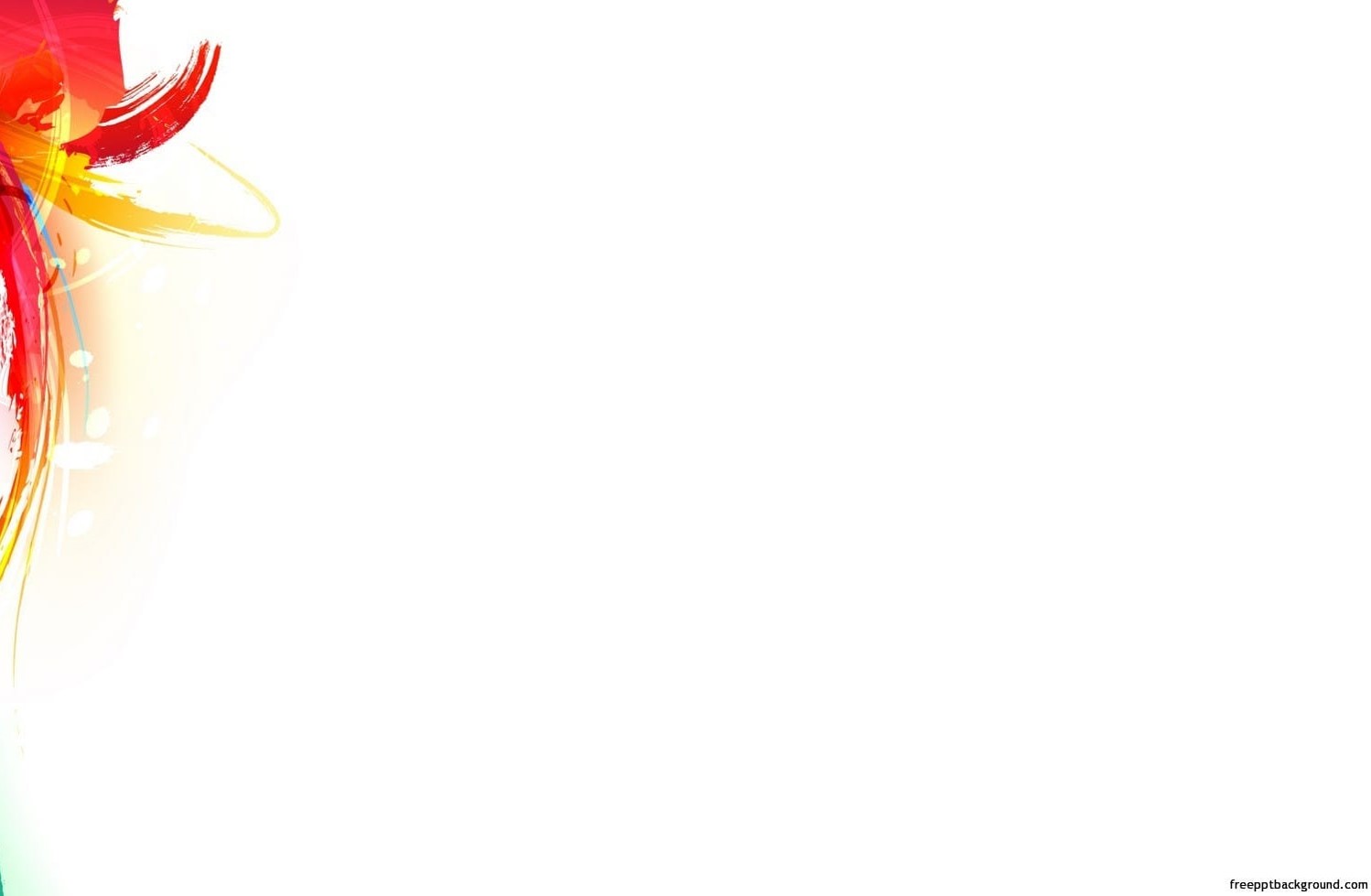 Làm quen với chữ r
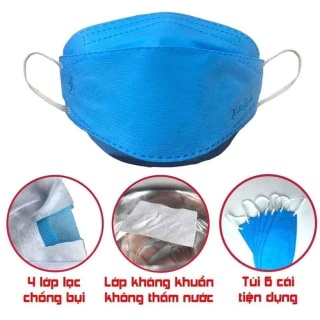 g
khÈu trang
k
h
©
a
n
t
u
r
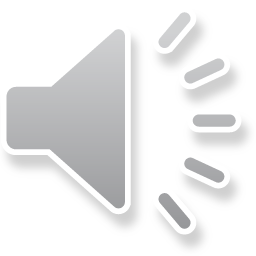 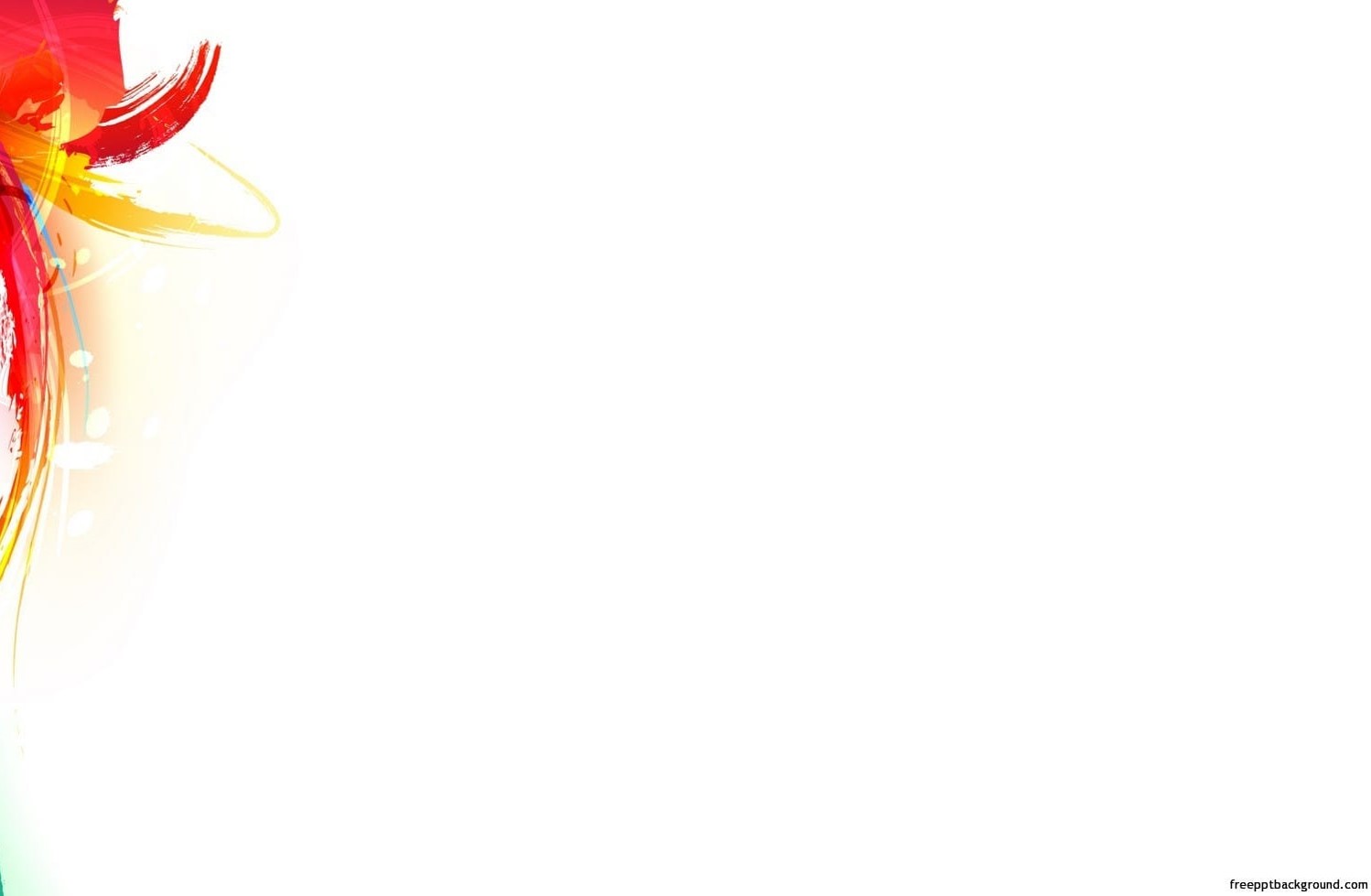 Làm quen với chữ r
r
Ph¸t ©m
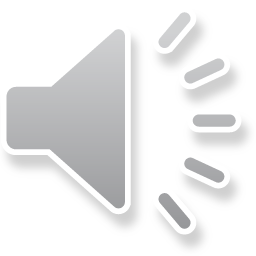 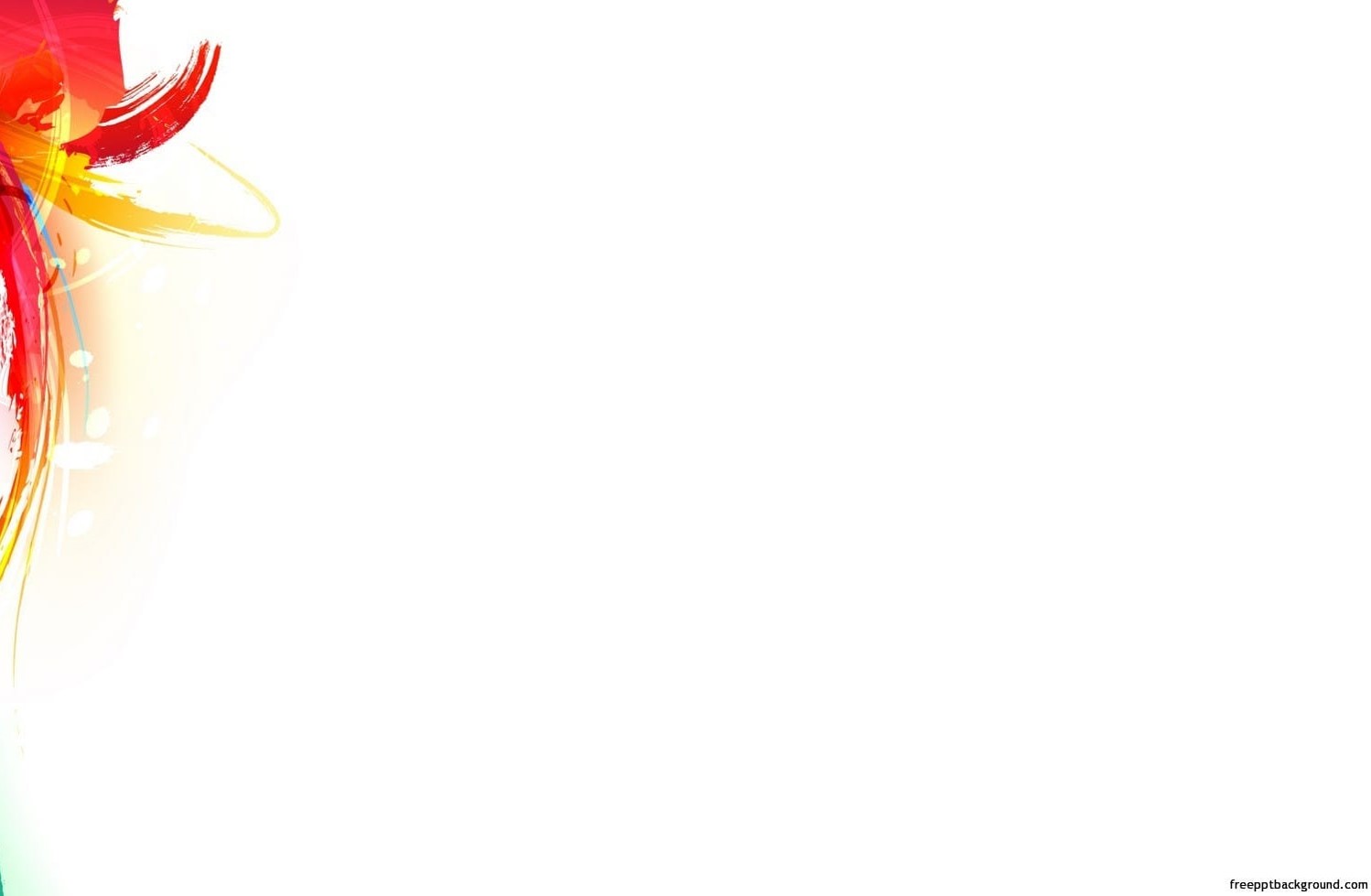 Làm quen với chữ r
r
CÊu t¹o
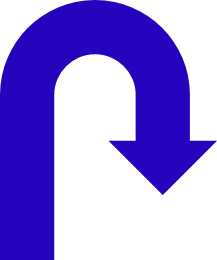 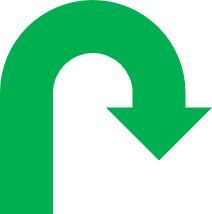 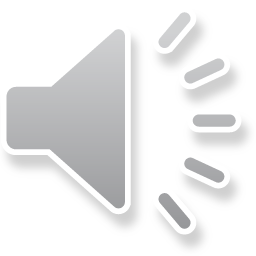 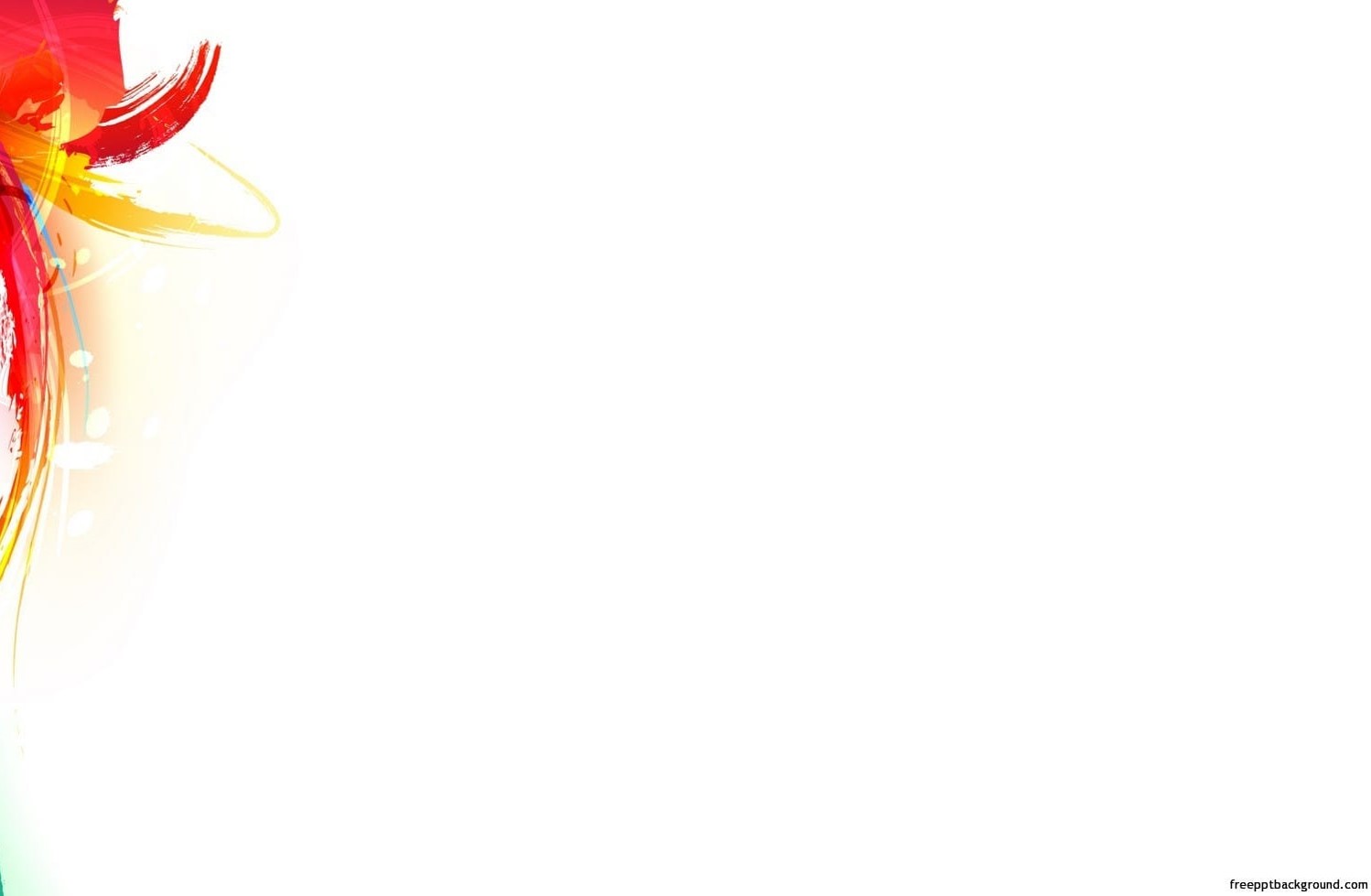 Làm quen với chữ r
C¸c kiÓu ch÷ r
R
r
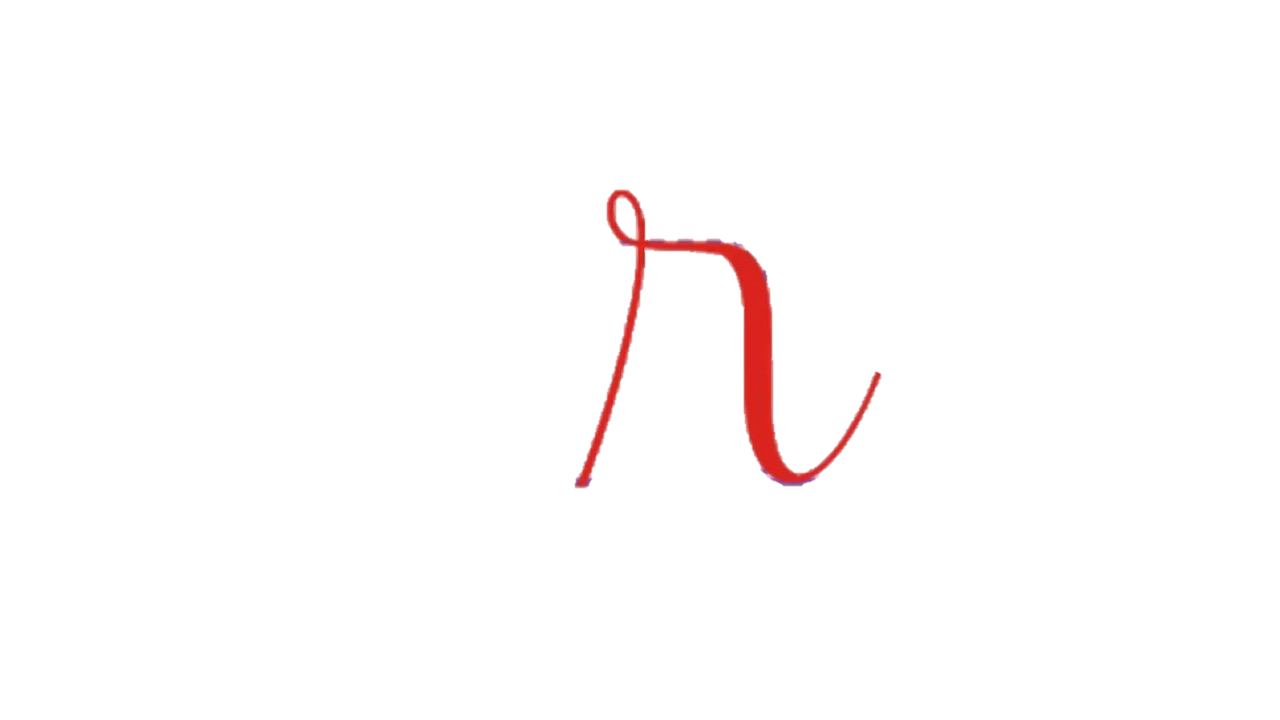 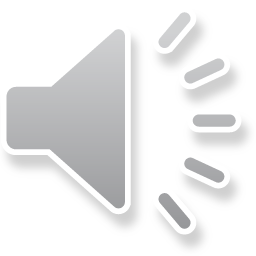 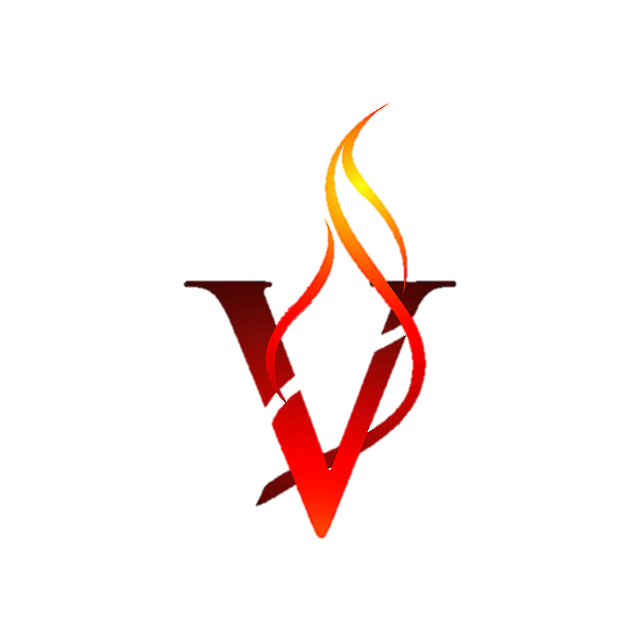 Trang trÝ ch÷ v, r
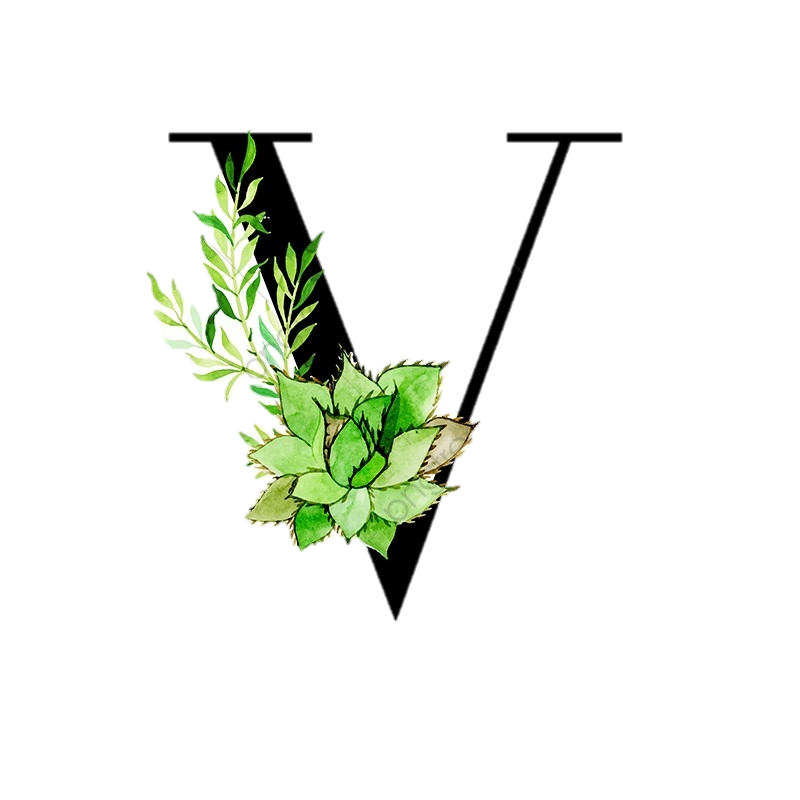 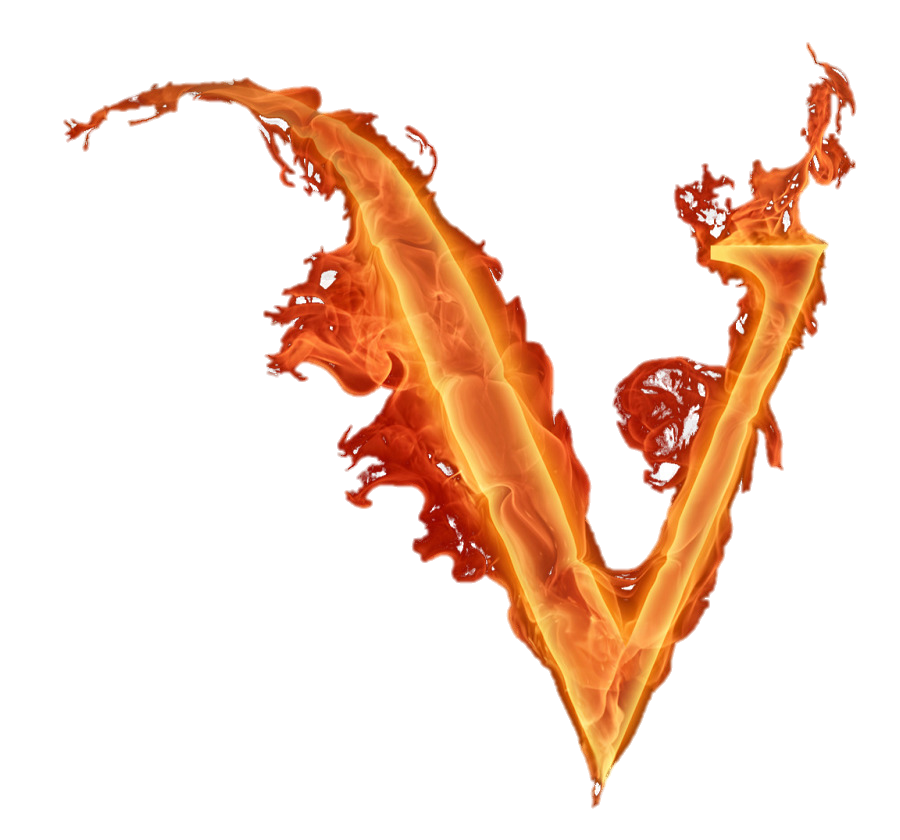 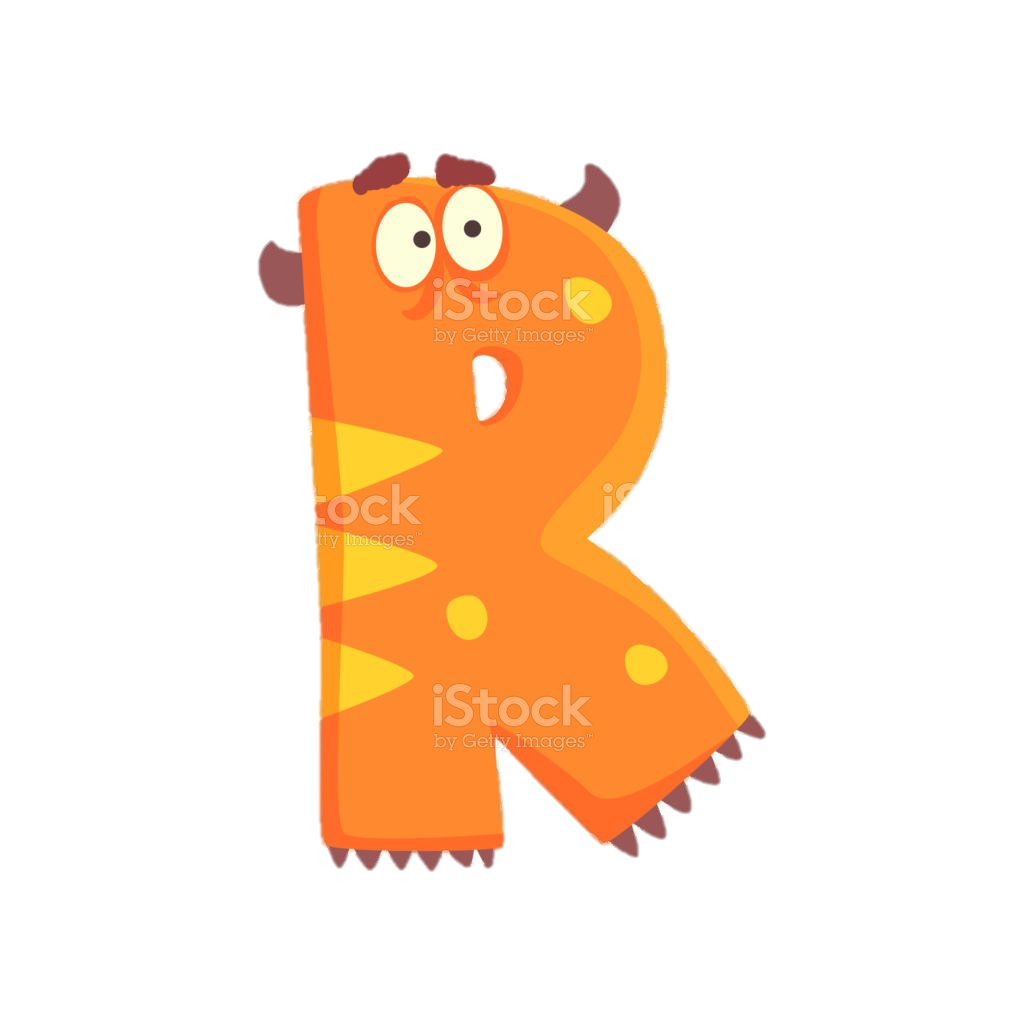 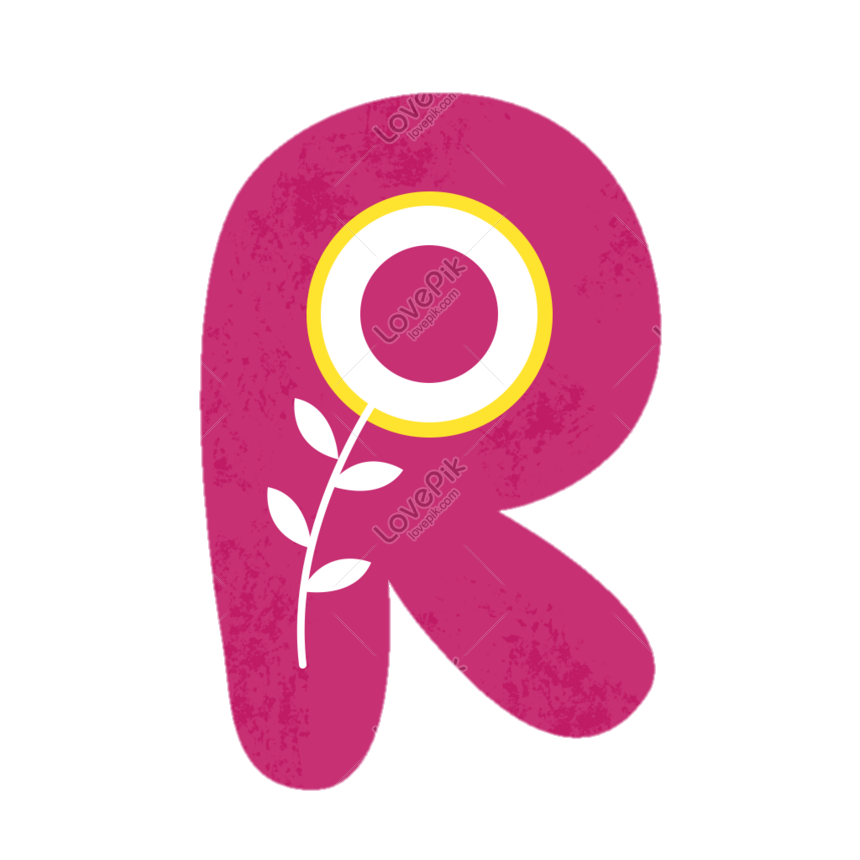 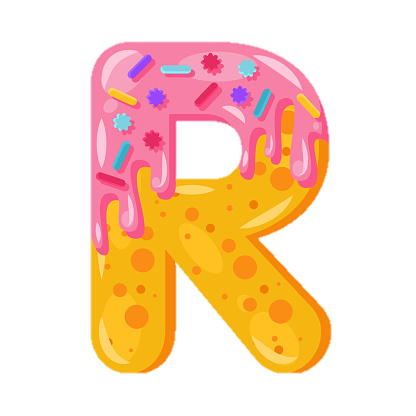 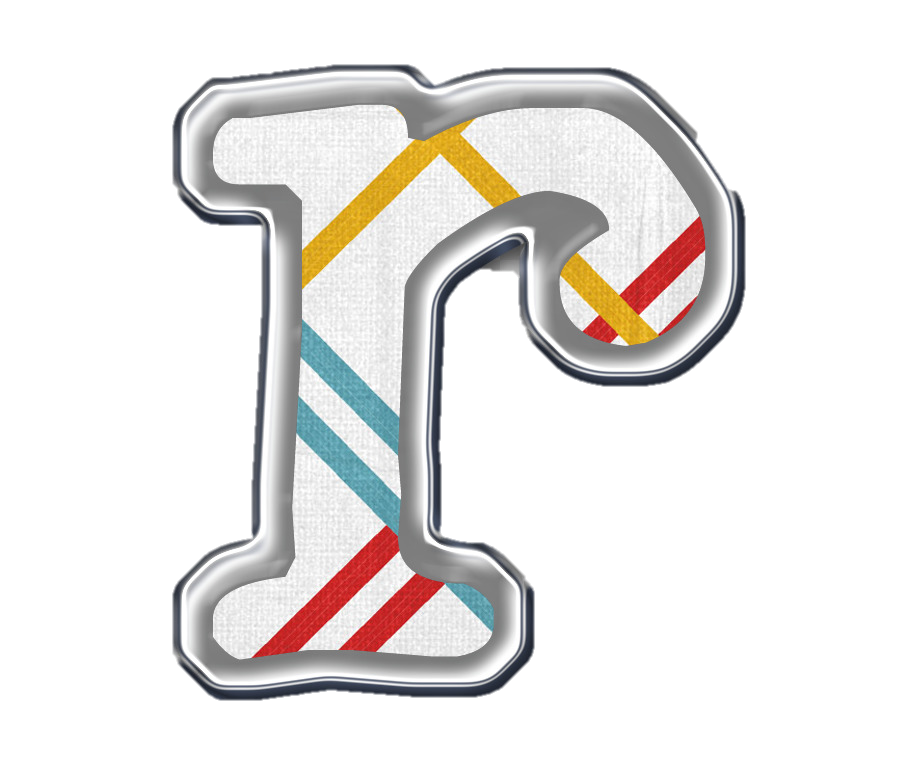 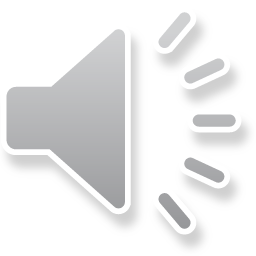 Con thÊy ch÷:  v, r  cã ë nh÷ng ®©u?
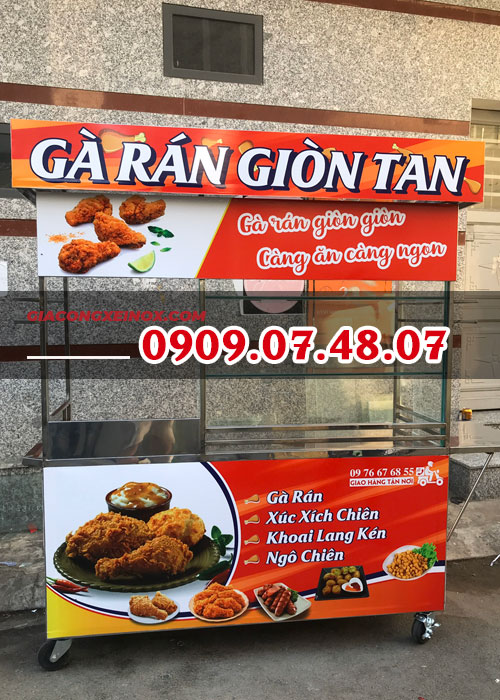 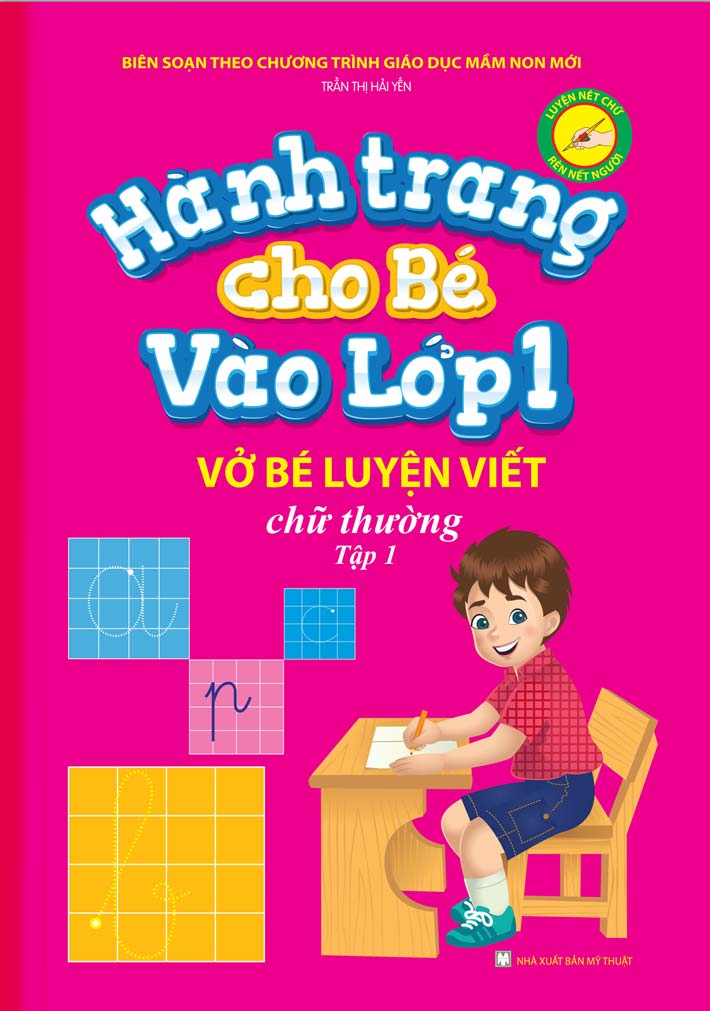 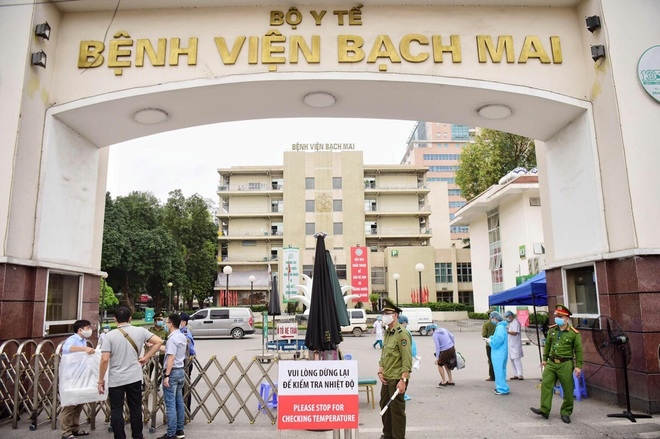 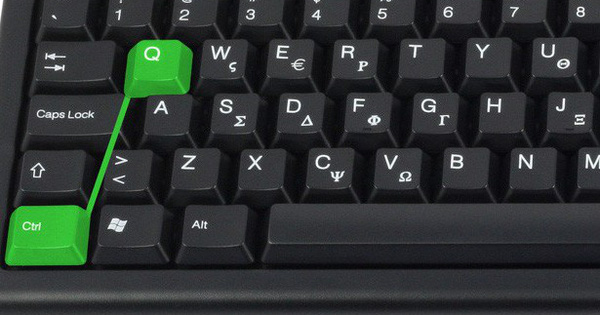 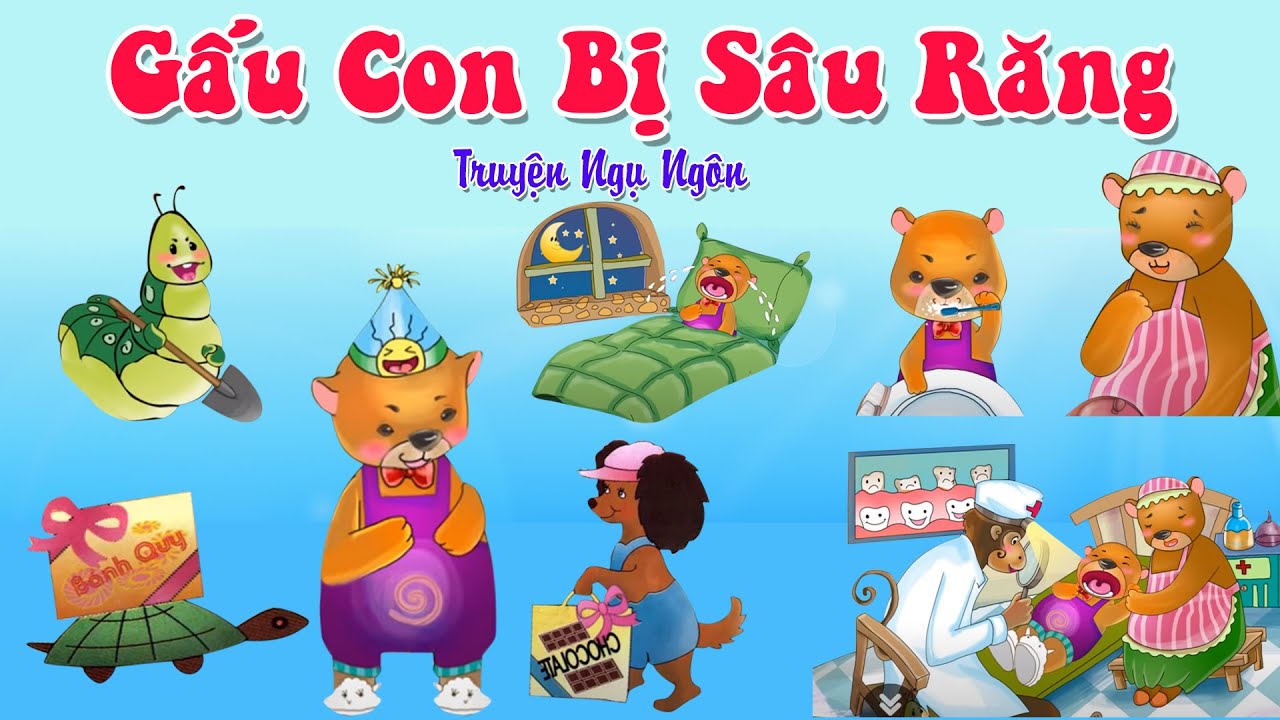 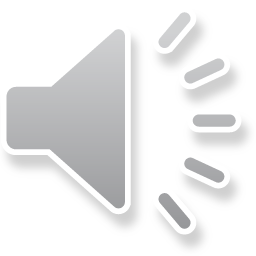